Прогнозно-минерагенические исследования на уран-редкометалльное сырье при создании Госгеолкарты-1000/3 (на примере листа N-37 (Москва)
Енгалычев С.Ю., Пуговкин А.А. (ФГУП «ВСЕГЕИ»)
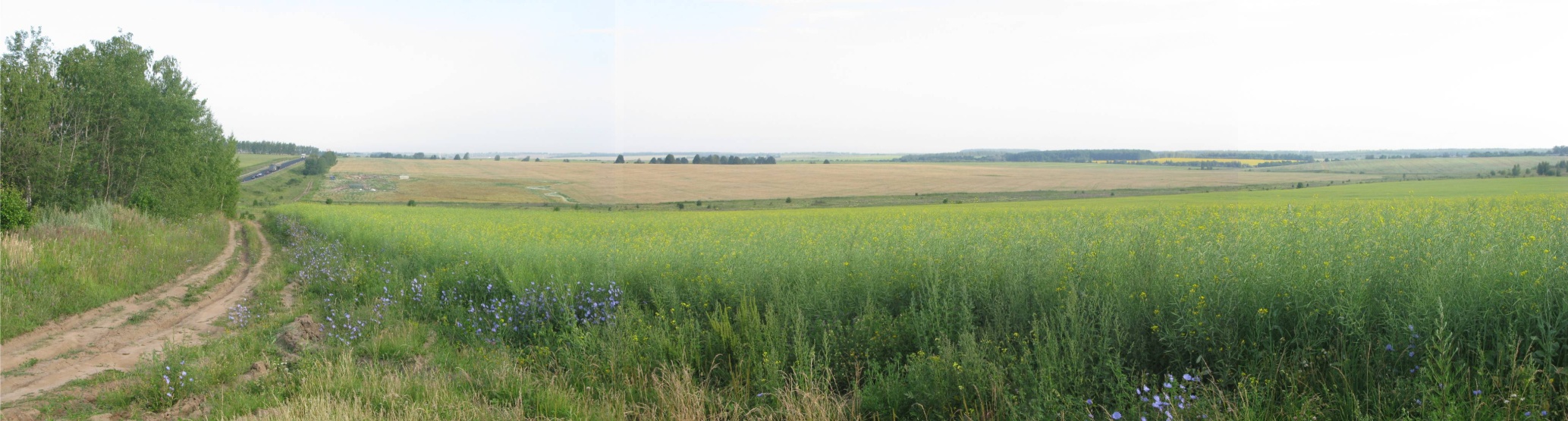 Брикетно-Желтухинское U-Mo-Re месторождение
Состояние мелкомасштабной геологической изученности России
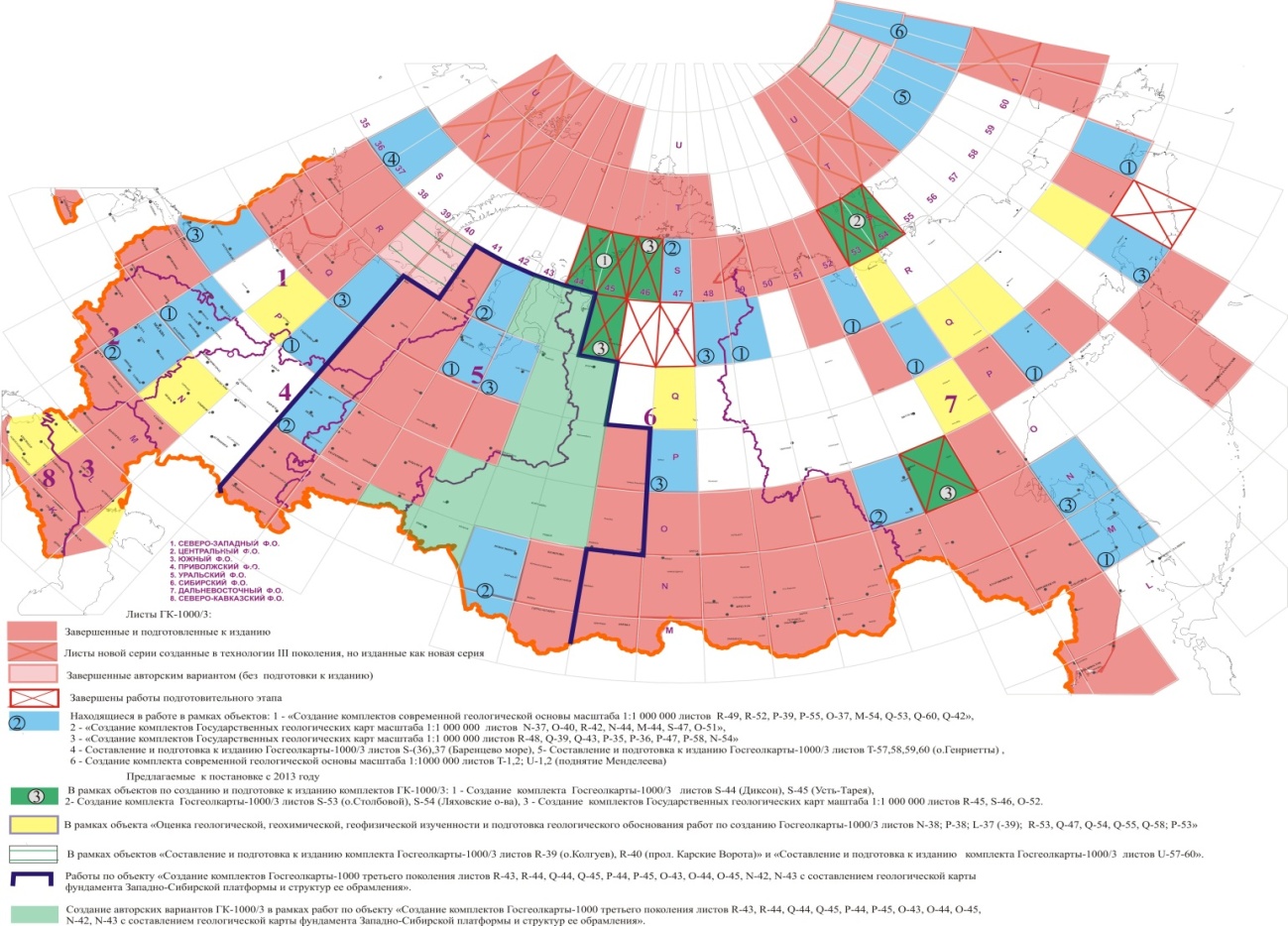 Комплексное U-Mo-Re оруденение на листе N-37 (Москва)
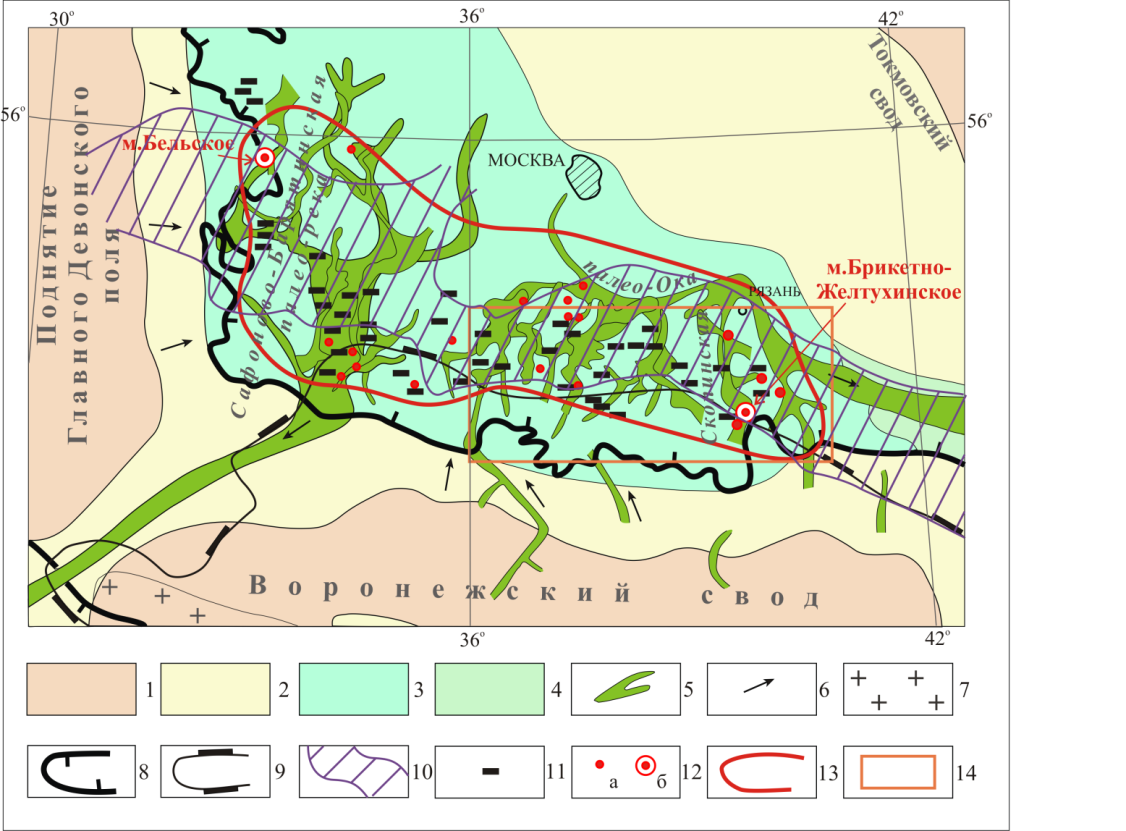 Подмосковный 
потенциально 
урановорудный район.
Два месторождения 
Бельское и 
Брикетно-Желтухинское, 
многочисленные 
проявления, пункты
минерализации и аномалии
Схема размещения Подмосковного потенциального урановорудного района, 
составленная на палеогеографической схеме ранневизейской эпохи 
(по материалам ФГУП “ВСЕГЕИ” и ФГУГП “Урангео”)
Рений в уран-полиэлементных рудах Подмосковного района
В уран-полиэлементых рудах Подмосковного района, 
на Бельском и Брикетно-Желтухинском месторождениях 
были обнаружены высокие содержания Re (0,1-150 г/т)
Re
Рений редкий рассеянный металл (кларк Re – 1х10–7 %). Не образует  самостоятельных месторождений.
Основные источники
Нетрадиционные источники
- углеродистые сланцы
медно-молибденовые и
    медно-порфировые руды
- фумарольные газы
- органогенно-фосфатные руды
-  медистые песчаники
- угли и углеводороды
-  эпигенетические урановые руды
- подземные воды
Спрос на рений достаточно высок и продолжает расти
Применение: жаропрочные спецсплавы, платино-рениевые катализаторы
для риформинга нефти, электроника и электротехника
Прогнозирование рениевых объектов на территории России
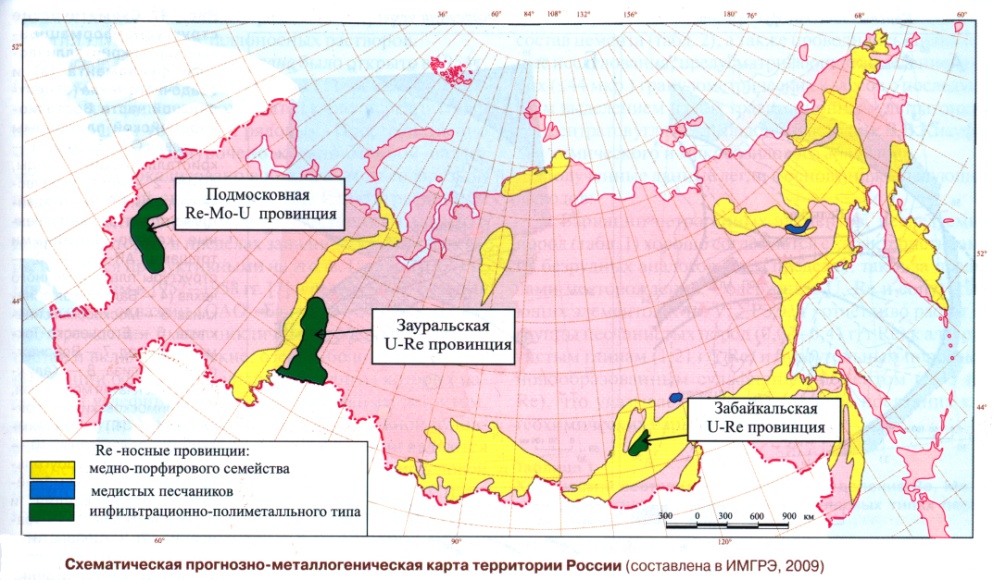 Минерально-сырьевая база 
рения в Росси не сформирована
Металлогения Re не разработана
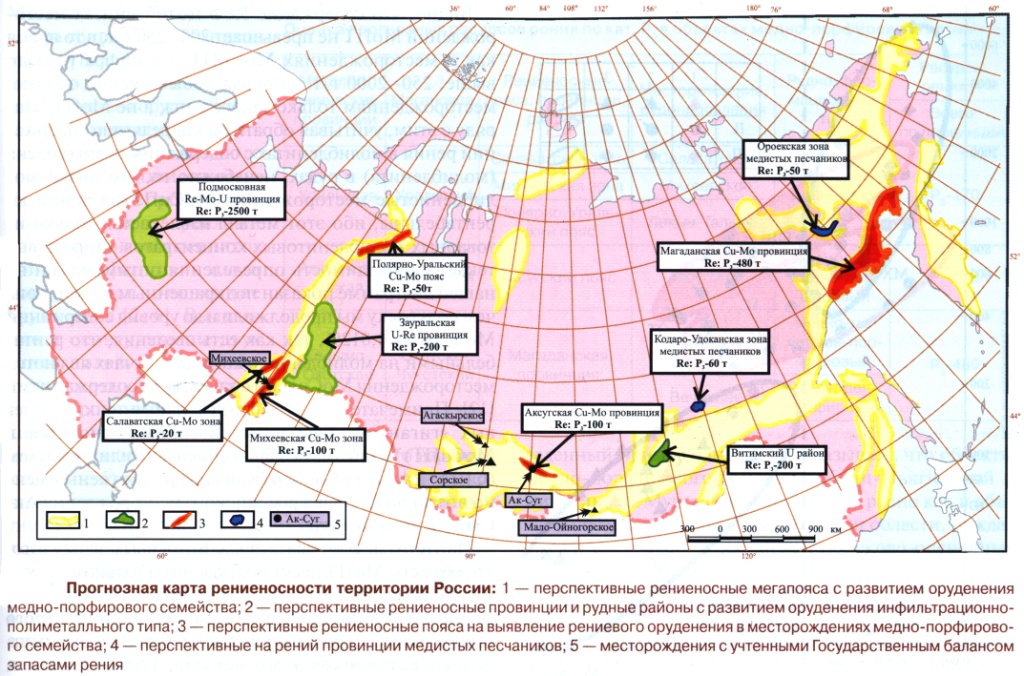 В настоящее время требуется
проведение работ по поиску рения,
и в части при проведении
геолого-съемочных работах
Комплексное (U-Mo-Re) Брикетно-Желтухинское месторождение - эталонный объект Подмосковного района
Схема Брикетно-Желтухинского месторождения
Геологический разрез
Представления о генезисе оруденения
син-диагенез (Расулова С.Д.)
эпигенез (Грушевой Г.В., Алтунин и др.)
гидротермальный (Кременецкий А.А. и др.)
(составлена по материалам ФГУП “ВСЕГЕИ” и ФГУГП “Урангео”)
Исследования на Брикетно-Желтухинском месторождении(Рязанская область)
На месторождении проводятся работы ФГУП «ИМРГЭ» по апробации методики
скважинного  подземного выщелачивания (СПВ)
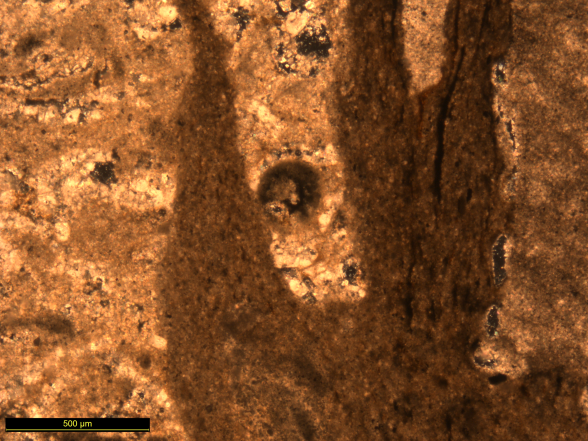 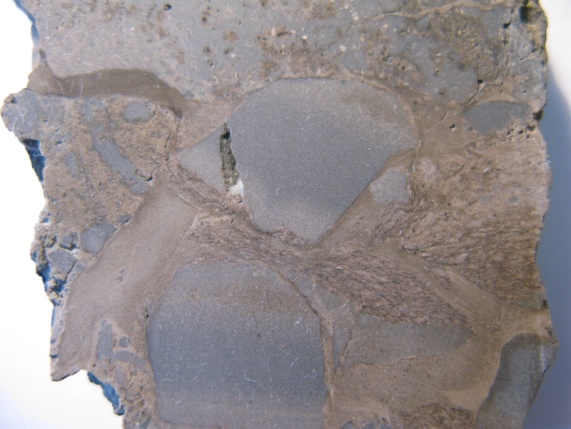 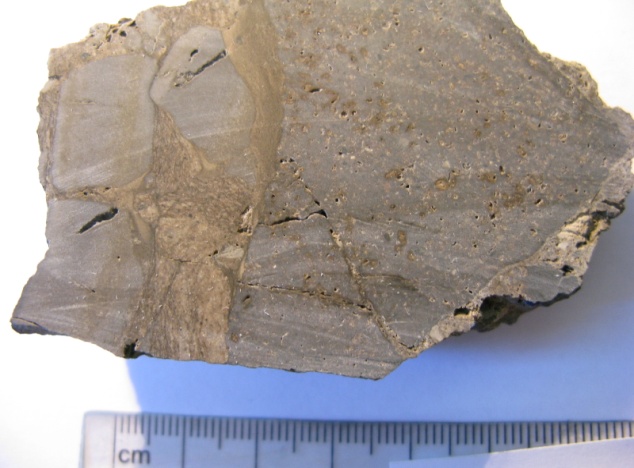 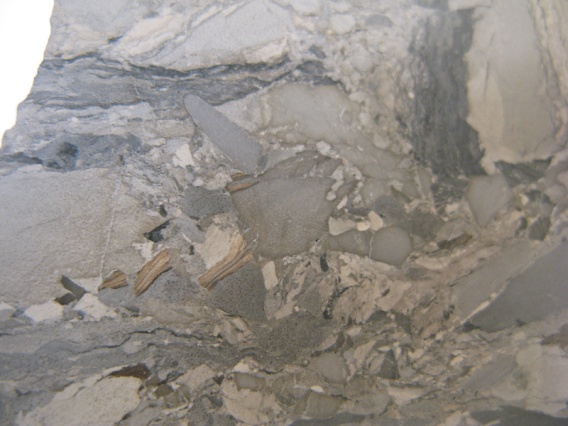 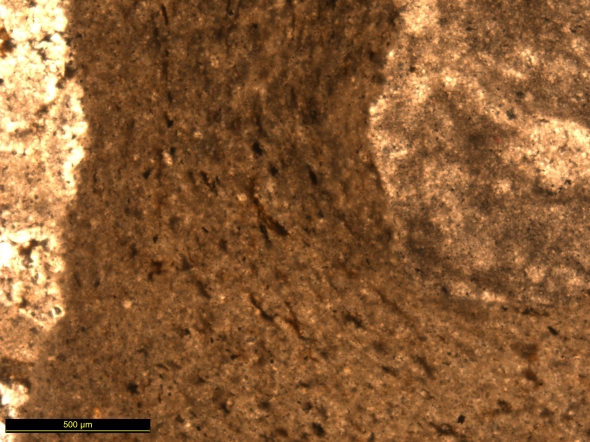 Брекчированные карбонатные породы в породах «известкового фундамента» (D3 – С1) под рудными (U-Mo-Re) залежами
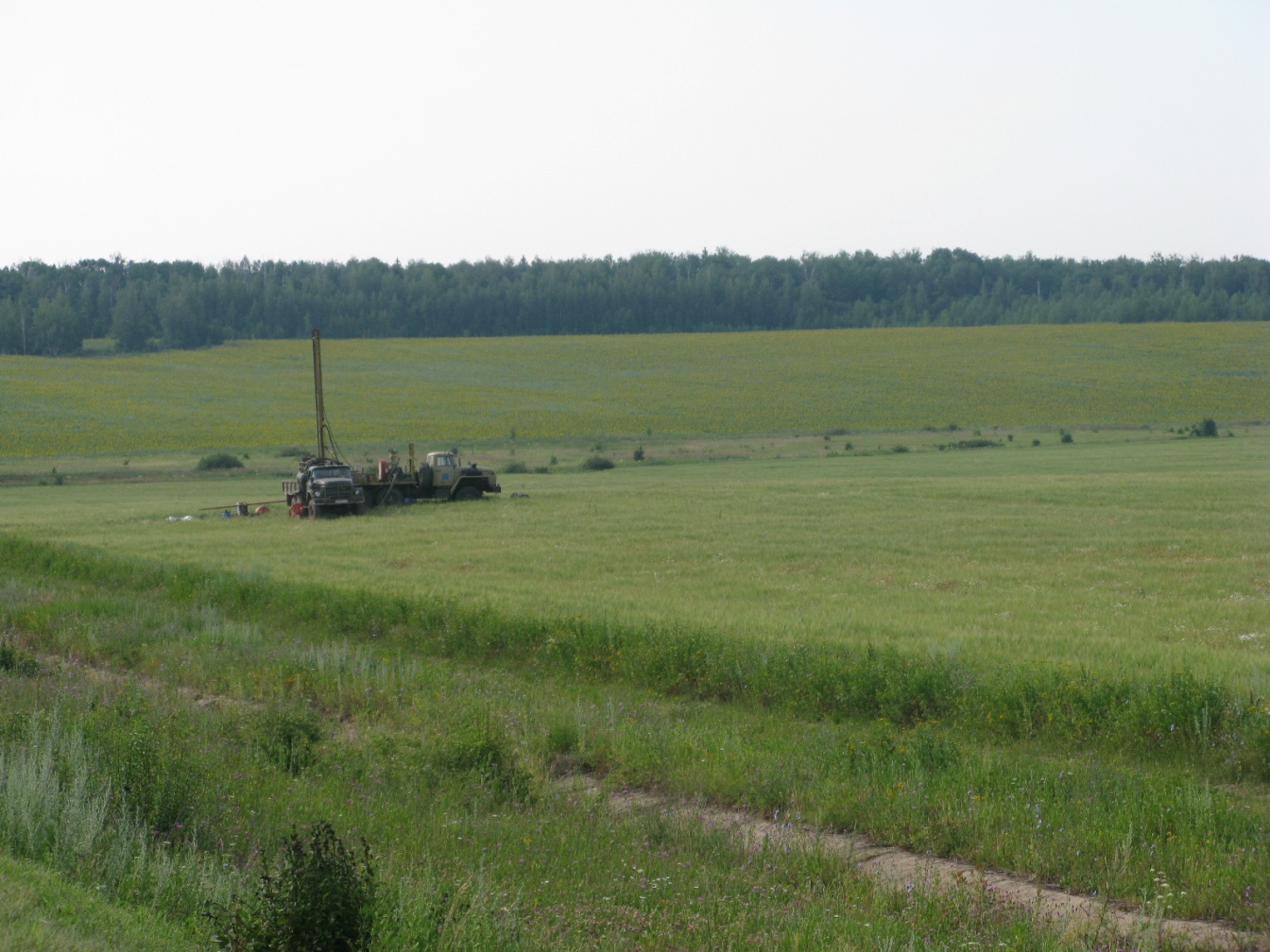 Брекчиевые и «флюидные» 
текстуры в породах «известкового фундамента»
Буровые работы на участке СПВ
Металлогенические исследования науран-редкометалльное оруденение на листе N-37 (Москва)
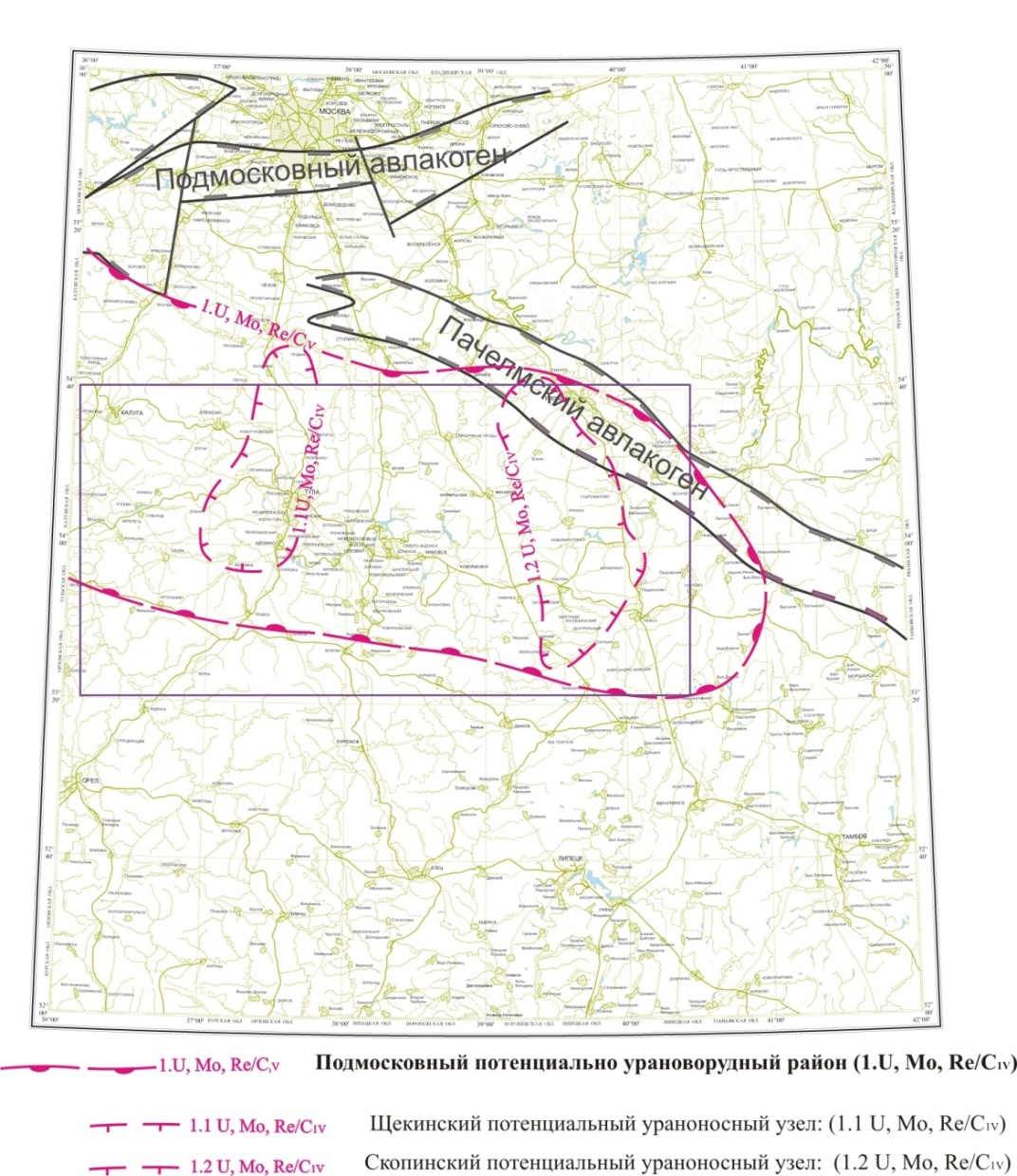 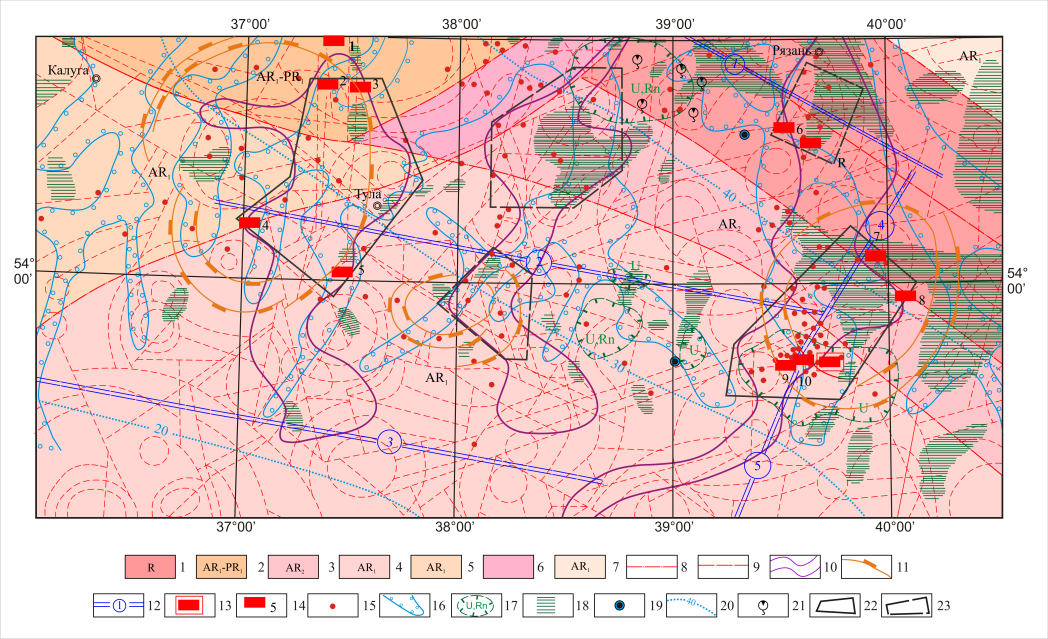 Фрагмент прогнозной на U-Mo-Re 
оруденение карты листа N-37 (Москва)
Методика, использованная при составлении прогнозно-металлогенической карты на U-Mo-Re оруденение
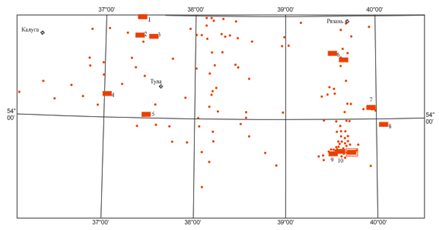 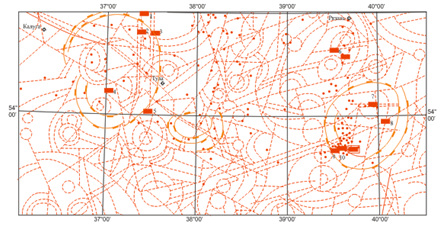 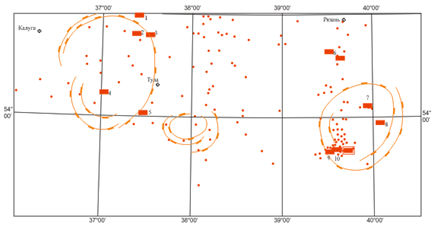 Овоиды диаметр до 40 км и более, с 
коэффициент эллиптичности порядка 0,8
Месторождения, рудопроявления, пункты 
минерализации, аномалии
Линеаменты и кольцевые морфоструктуры
по дешифрированию МКЗ Landsat-7
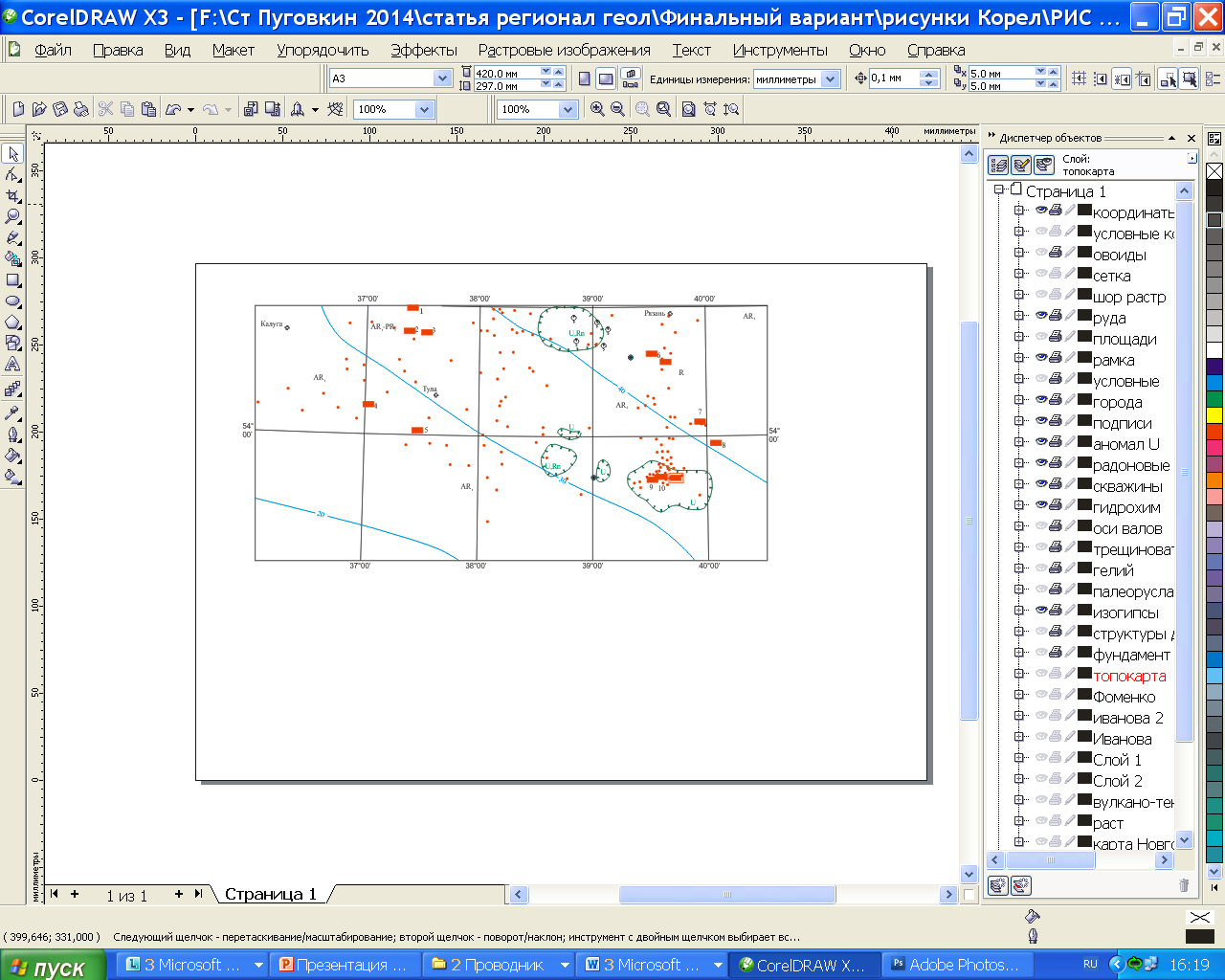 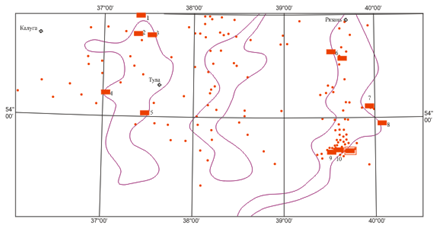 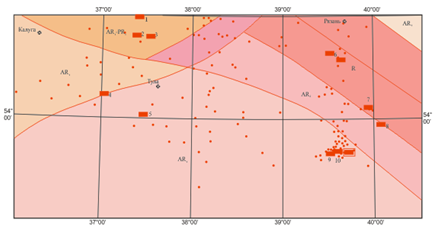 Участки повышенной плотности линеаментов
Комплекс гидрогеологических признаков,
Температура и состав подземных вод, радон
Строение фундамента
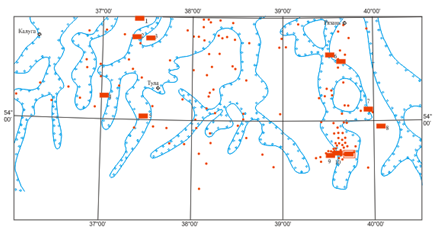 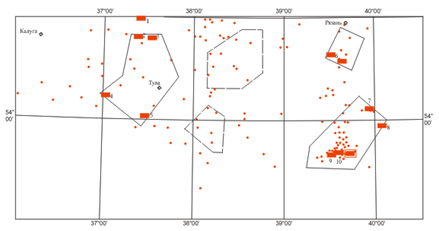 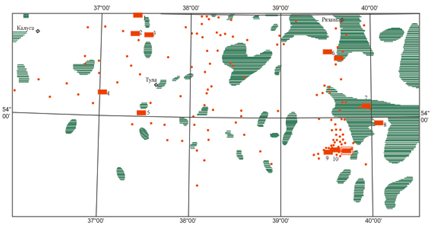 Система палеодолин  (визе)
Прогнозные площади
на комплексное U-Mo-Re оруденение
Поверхностное поле гелия
Фрагмент прогнозной на U-Mo-Re оруденение карты листа N-37 (Москва)
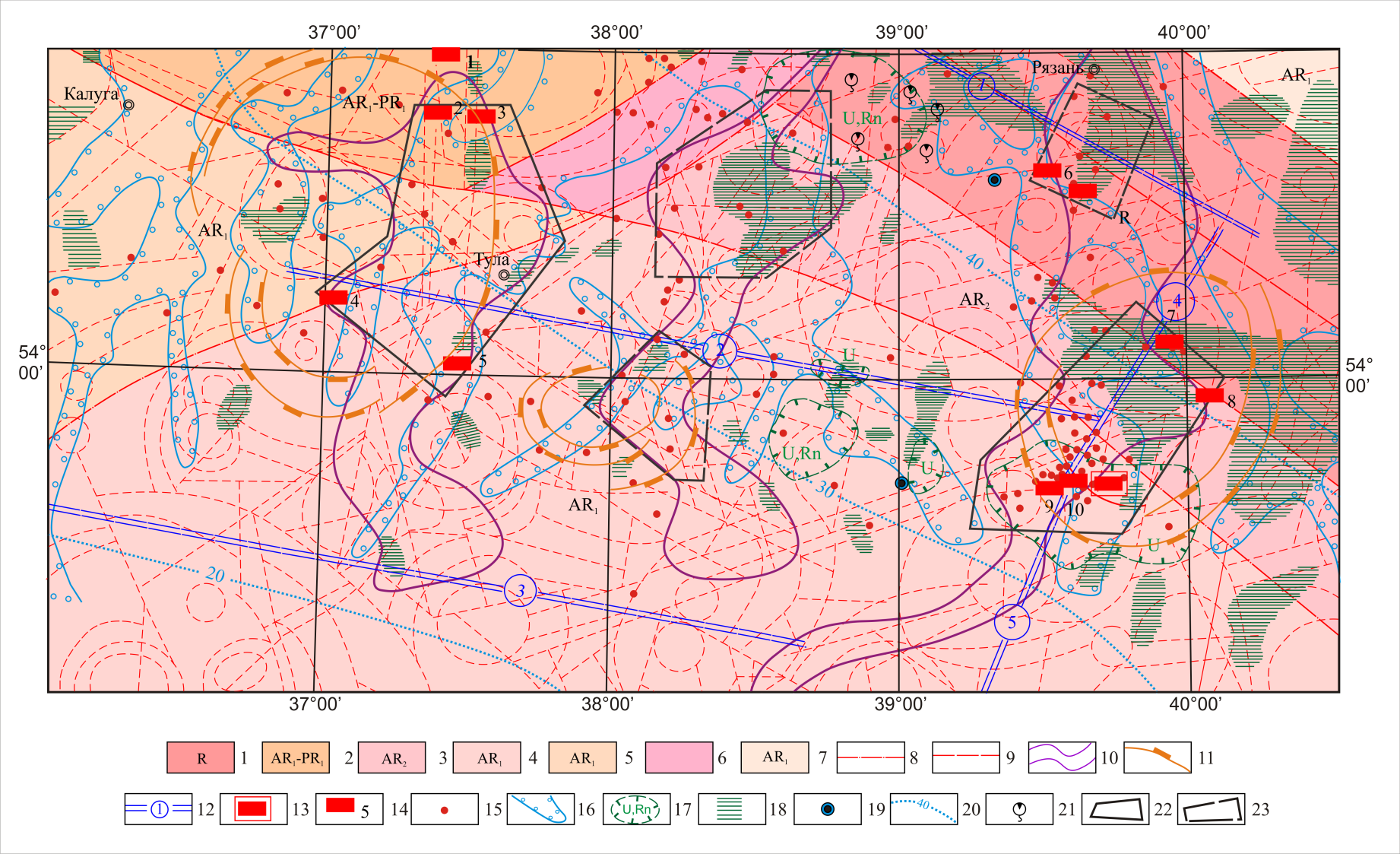 1–8 – структуры фундамента,;  9–12 – тектонические элементы, 13-15 – рудная минерализация, 13 - U-Mo-Re Брикетно-Желтухинское малое месторождение, 14 - проявления и пункты урановой минерализации и их номера (1- Нечаевское,  2 - Казначеевское, 3 - Лаптевское, 4 - Виригинское, 5 - Щекинское, 6 - Северо-Алексеевское,  7 - Юраковское, 8 - Волковское, 9 - Западно-Скопинское,  10 - Восточно-Вердинское), 15 - аномалии радиоактивности без  определения природы и формационной принадлежности, 16–21 – прочие, 16 - палеорусла, выполненные терригенными отложениями тульской и бобриковской с вит визейского яруса нижнего карбона, 17 - радиогидрохимические аномалии урановой (U) и радоновой (Rn)  природы, 18 - аномалии поверхностного поля гелия интенсивностью до 40х10-5 мл/л, 19 - скважины с термальными водами, 20 - гидроизотермы, цифрами показаны температура вод, 21 - родники с высокими содержаниями радона, 22-23 - перспективные площади, 22 - первой очереди, 23 - второй очереди.
Геолого-структурные критерии локализации оруденения
Территориальный (внутрирегиональный) уровень:
краевая погруженная часть Воронежской антеклизы на сочленении
 с Московской синеклизой
2) Пачелмский авлакоген (погребенная рифтогенная структура 
рифейского возраста)
3) Рязано-Саратовская межблоковая зона, сложенная 
амфибол-биотитовыми гнейсами по гранулитам различного состава

Локальный уровень:
 1) кольцевые морфоструктуры (овоиды) с коэффициентом эллиптичности 0,8, 
телескопической морфологии площадью порядка 3,0 тыс. км2;
2) узлы тектонической нарушенности и флюидопроницаемости
 на пересечении тектонических нарушений глубинного 
заложения с азимутом простирания 3000 – 3100; 600 – 700; 100 –150 и 900
3) локальные мульдообразные широтно ориентированные прогибы, 
выполненные терригенно-осадочными образованиями с углефицированными 
растительными остатками
4) потенциально нефтегазоностные комплексы в Пачелмском авлакогене
Многоуровневые урановые (уран - полиэлементные) районы Европейской части России. В поисках аналогов
Ижорский
потенциально урановорудный район
Калмыкский
потенциально урановорудный район
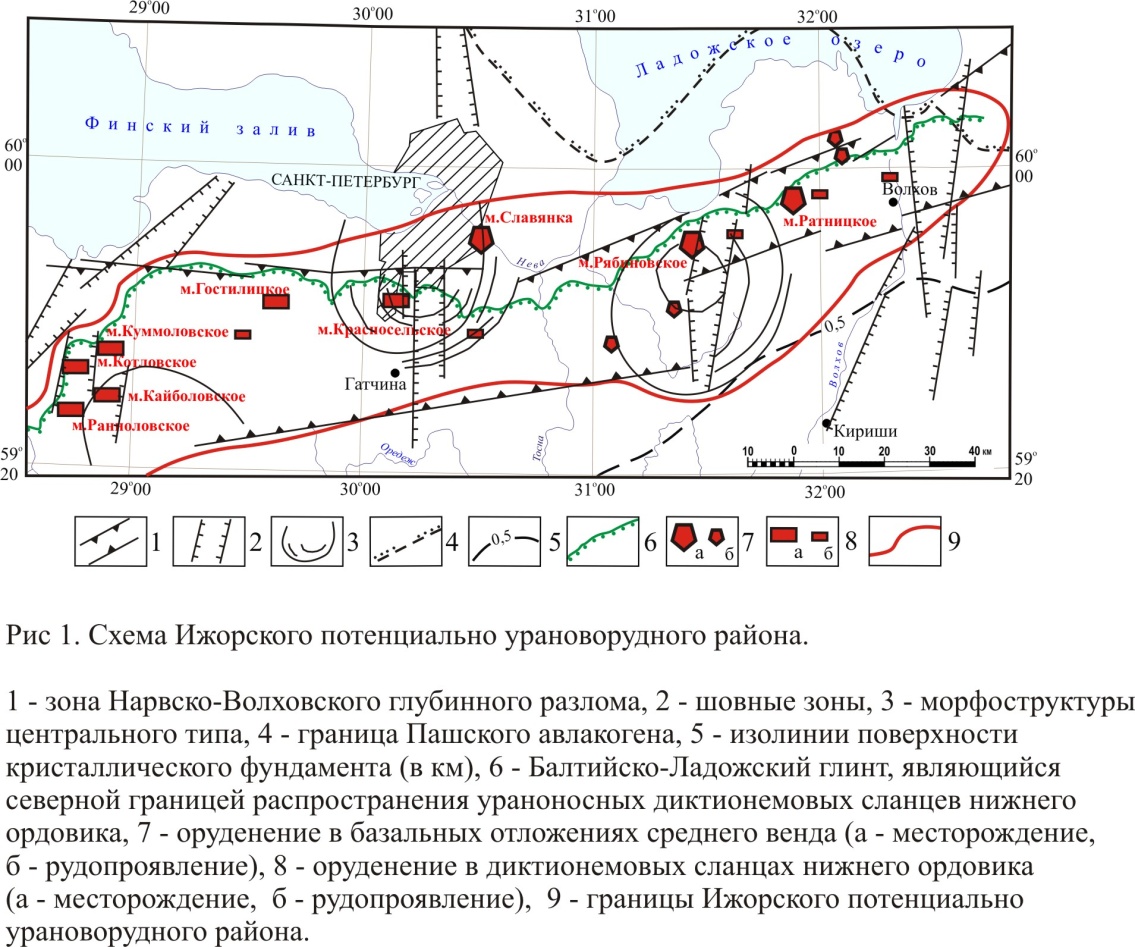 В таких районах уран-полиэлементное
оруденение, в том числе часто с Re,
локализуется на нескольких уровнях
осадочного чехла
Основные результаты
Выполнено металлогеническое районирование листа N-37 (Москва) на комплексное U-Mo-Re  оруденение
Выделены новые металлогенические таксоны : Щекинский и Скопинский узлы
Выделены площади для постановки ГК-200/2
Предложена новая  модель формирования  U-Mo-Re оруденения, допускающая формирование оруденения на более  глубоких уровнях осадочного чехла и в фундаменте
Реализован методический подход  направленный  на выявление перспективных  площадей на комплексное U-Mo-Re оруденения в платформенных областях . Он может быть использован при составлении карт минерагенического блока комплекта ГК-1000/3 при изучении платформенных областей России
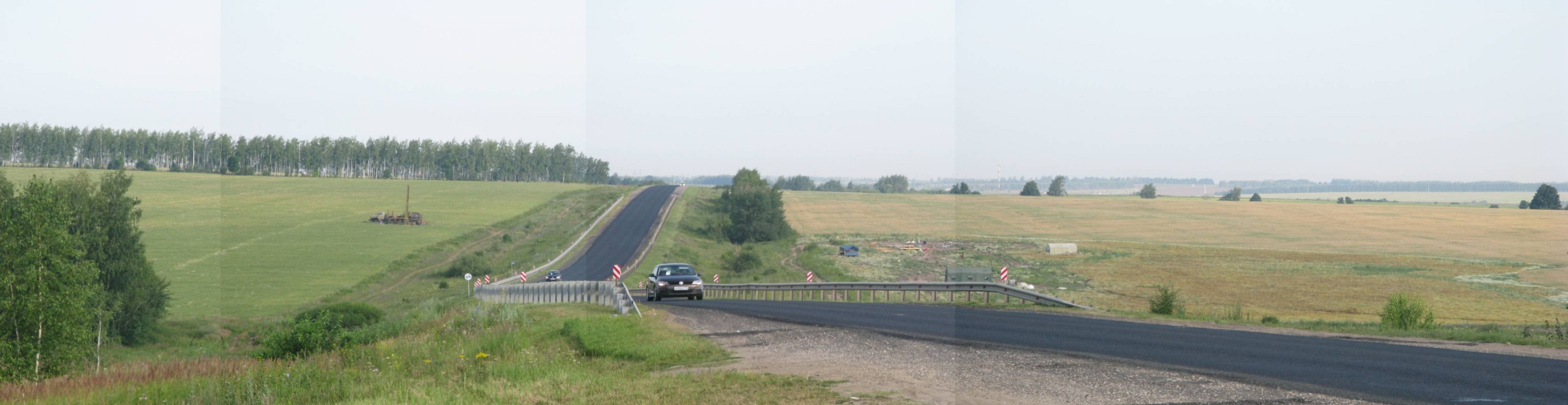 Брикетно-Желтухинское U-Mo-Re месторождение